SBdP Kelas 5
KD 3.1 dan 4.1
Pengertian Komik
Komik adalah cerita bergambar yang bersifat lucu dan umumnya mudah dicerna, serta dibuat secara khas dengan paduan kata-kata.
Cerita dalam komik disajikan dengan adegan beberapa gambar yang disusun secara berurutan.
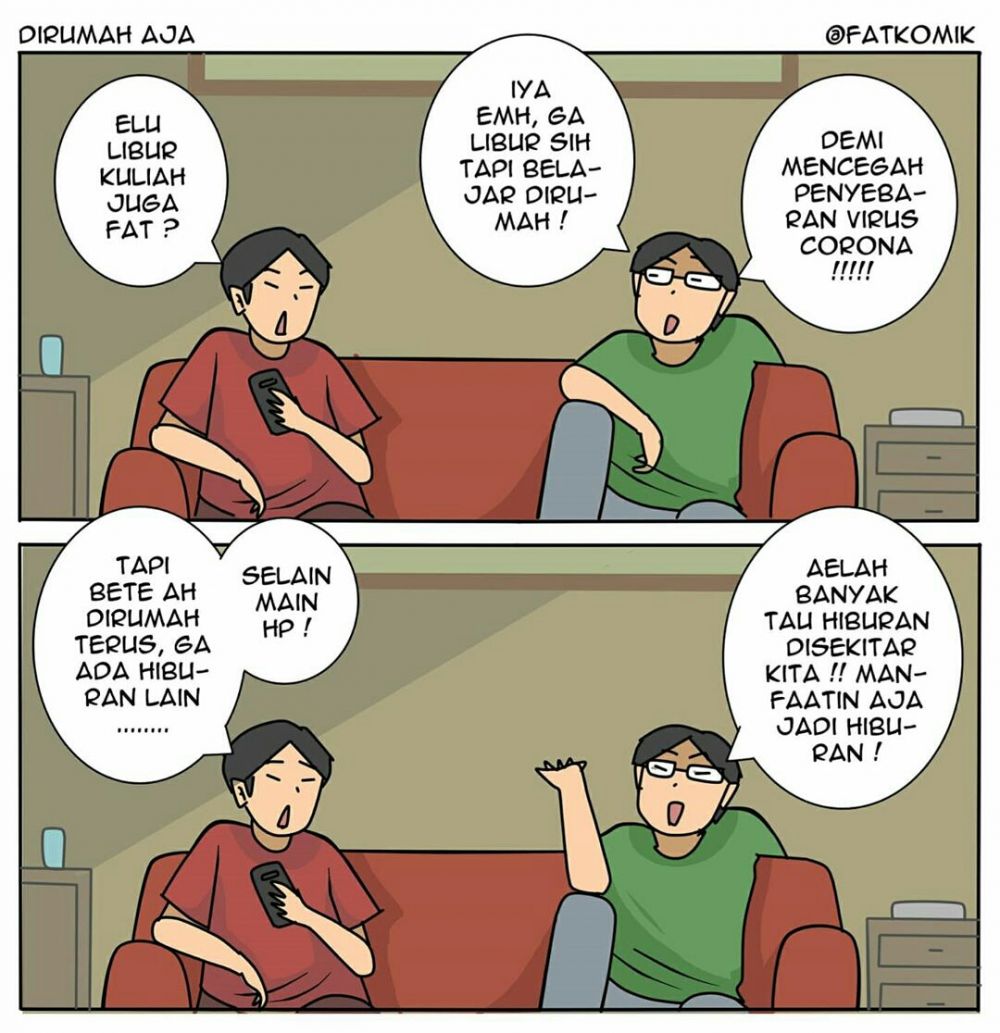 Fungsi kata-kata pada komik
Untuk menjelaskan
Melengkapi
Memperdalam penyampaian gambar secara keseluruhan
Kata-kata dalam komik biasanya disajikan dalam balon-balon kata. Balon-balon kata tersebut dapat berupa narasi, percakapan atau perasaan tokoh.
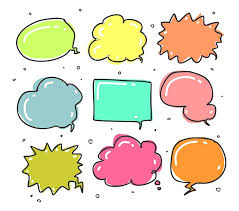 Ciri – ciri Komik
Dibuat untuk menyampaikan cerita.
Gambar dan teks proporsional sehingga membuat pembaca komik seakan-akan terlibat dan berperan langsung kedalam cerita.
Menggunakan bahasa percakapan yang mudah dipahami.
Dapat bersifat kepahlawanan.
Penggambaran watak secara sederhana tujuannya agar pembaca memahami pesan dari cerita.
Mengandung cerita humor untuk menghibur pembaca.
Langkah-langkah Membuat Komik
Menentukan tema dan judul komik.
Membuat sketsa (sketching) yaitu menuangkan cerita dalam media gambar secara garis besar.
Memberikan tinta (Inking) yaitu penegasan garis sketsa menggunakan tinta.
Memberi warna (coloring) yaitu pemberian warna pada gambar yang dilakukan dengan dua tampilan dapat berupa hitam putih ataupun banyak warna.
Membuat teks (Lettering) yang ditulis dalam balon kata di dekat gambar tokoh.
Buatlah sebuah komik  dengan tema bebas sesuai kreasi anak-anak! 
Gunakan kertas gambar A4 dan warnai dengan rapi!
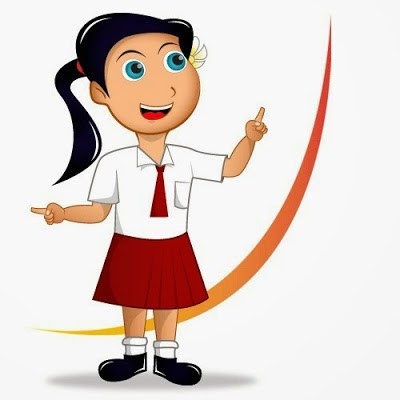